Govt. Mujib College
Sakhipur,  Tangail.
Sub: Political Science
Chapter-3
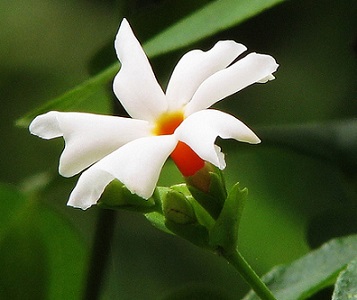 Good Morning
DEMOCRACY
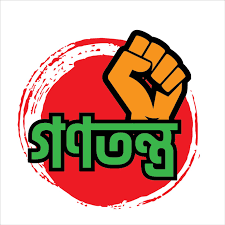 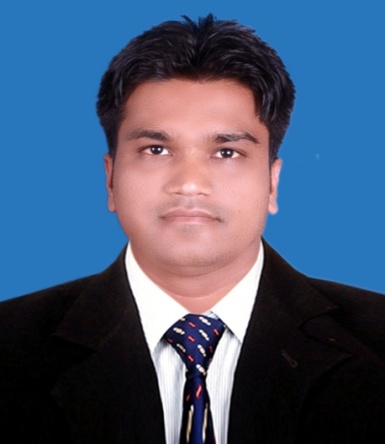 Presented by... 
Md. Alim Mahmud
Lecturer, Political Science
Govt. Mujib College, Sakhipur, Tangail.
What is Democracy?
 Literally, Rule by the people.
History and Evolution of Democracy

The earliest democracy in the world began with the work of a man named Cleistheness, in Athens in 510bc.
2. Cleistheness is called the father of democracy.
3. In medieval Italy (venis & Florence), Switzerland, Flanders are seen as like democracy.
4. In Poland (1182) & Rise of perliamentary bodies in other European countries.
5. Rise of democratic perliament in England & Scottland.
6. 1760s-1790s Americans develop & apply concept of republicanism.
7. The end of 1st world war was a temporary victory for democracy in Europe.
8. After 2nd World war ultimately a victory for democracy in western Europe.
Definition...
 That Shall be the democratic which shall be the   
   people, for the people-Klian (422bc)
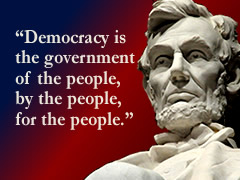 of the people-elected politicians pass laws that the people obey.
 by the people-everyone regardless of race, gender etc. should be allowed to stand for election.
 for the people-elected politicians should govern on behalf of the people.
Democracy consists of four key elements: 
A political system for choosing and replacing the government through free and fair elections; the active participation of the people, as citizens, in politics and civic life; protection of the human rights of all citizens, a rule of law, in which the laws and proceduresapply equally to all citizen.
Larry Diamond
Types of Democracy
Direct Democracy
Representative Democracy
Presidential Democracy
Parliamentary Democracy
Authoritarian Democracy
Participatory Democracy
Islamic Democracy
Social Democracy
Liberal Democracy
E- Democracy
The Pillars of Democracy
Elections.
Political tolerance.
Rule of law.
Freedom of expression.
Accountability and transparency
Decentralization
Civil society
Characterstics of Democracy
Elected representative.
 Election are held to elect the representatives
 Civil Liberties
 Rule of Law
 Independent juduciary
 Organised Oposition party
Democracy Index
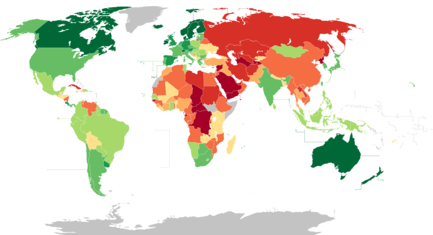 The Economist Intelligence Unit Democracy Index map for 2018.
Democracy in Bangladesh
After the Independence of Bangladesh in 1971, the constitution was formed in 1972. The constitution had four fundamental principles which were 1.Democracy 2. Nationalism 3. Secularism and 4. Socialism. On 25 january, 1975 the president of Bangladesh Sheikh Mujibur Rahman established a one party state called BAKSAL. 
 The presidential form of government was introduced replacing the parliamentary system.
 The powers of parliament were curtailed.
Democracy in Developing Countries-
India
 Pakistan
 Nepal
 Bhutan
 Sri Lanka
How Can Democracy be measured Best?
National elections are free & fair
Rule of law
Security of Voter
Influence of foreign powers on government
Capability of civil servants
Strong Institution 
(election commision, judiciary, perliament)
7.   Civil liberties
8.   Control of corruption
9.   Freedom of public opinion
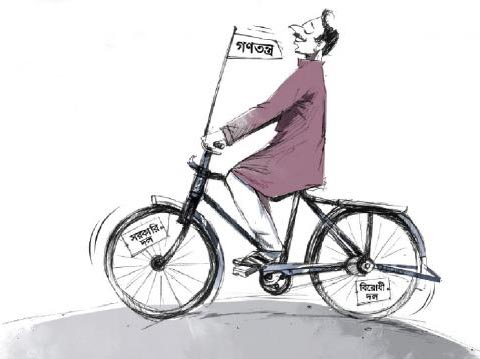 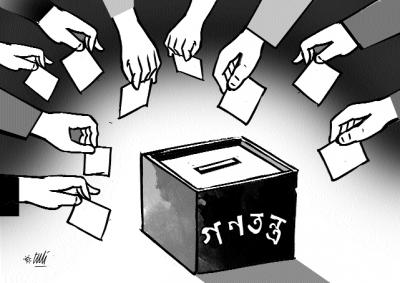 Pre-condition
of Democracy
1. Election and party democracy;
2. Participatory democracy and social capital;
3. NGO participation;
4. citizens' views on citizenship and their own       
    opportunities to influence;
5. Attitudes towards political institutions and 
    actors;
6. Criteria of informed citizenship;
7. Democracy education;
8. Municipal democracy;
9. Democracy and equality.
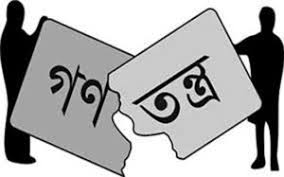 Quotation
1. The democracy of Bangladesh is going in the wrong way’-USA congress.
2. Democracy is in crisis in the middle ages’-David Runciman
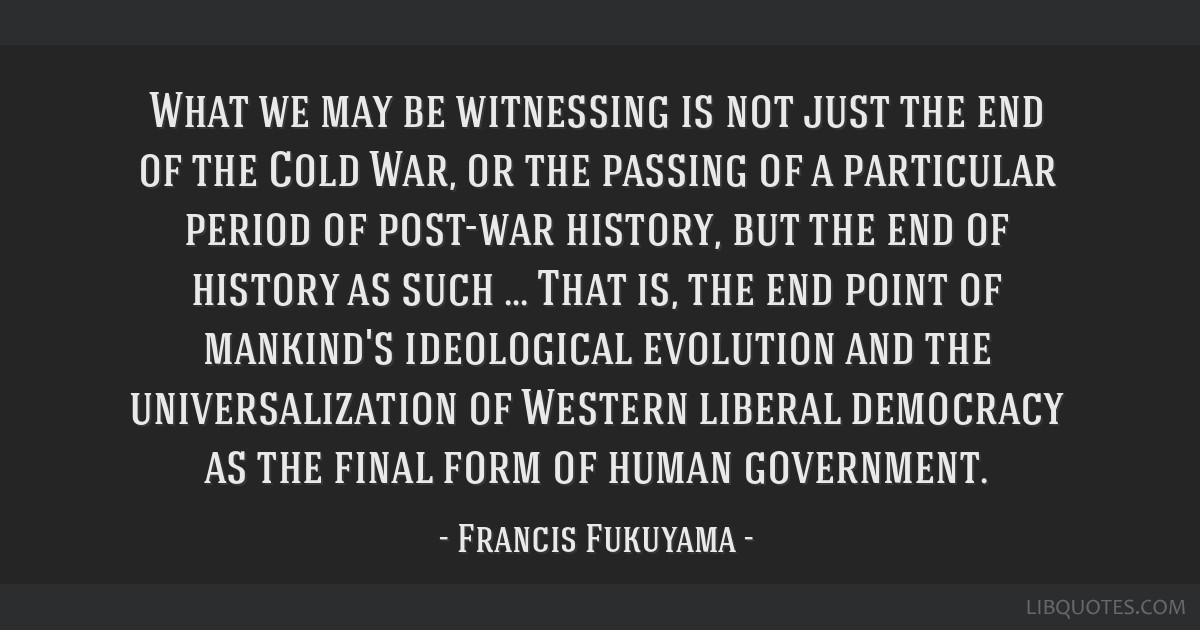 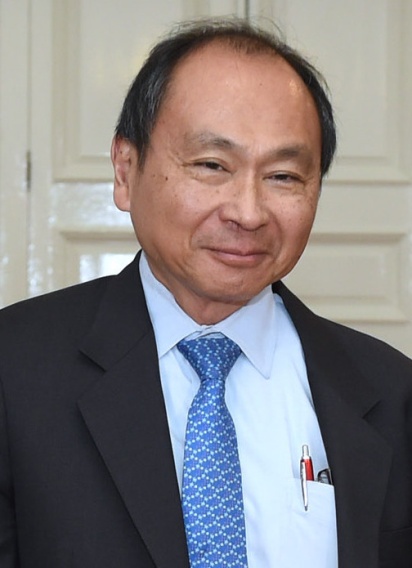 Future of Democracy
* Globalization
* E-Democracy
* IT Revolution
Reference...

1. http//www.wikipedia.org
2. The encyclopedia of political Thought
3. https://scholar.google.com
4. www.google.com
5. academia.edu
6. “গণতন্ত্রের সংকট” – মাহমুদ শফিক
7. Gm.Gg. mvw` m¤úvw`Z, evOvwji MYZvwš¿K wPšÍvaviv; BZ¨vw` MÖš’cÖKvk, XvKv; †deÖzqvwi, 2010; c…ôv- 466|  'evsjv‡`k I wek¦cwiPq' 9g-10g †kÖYx|
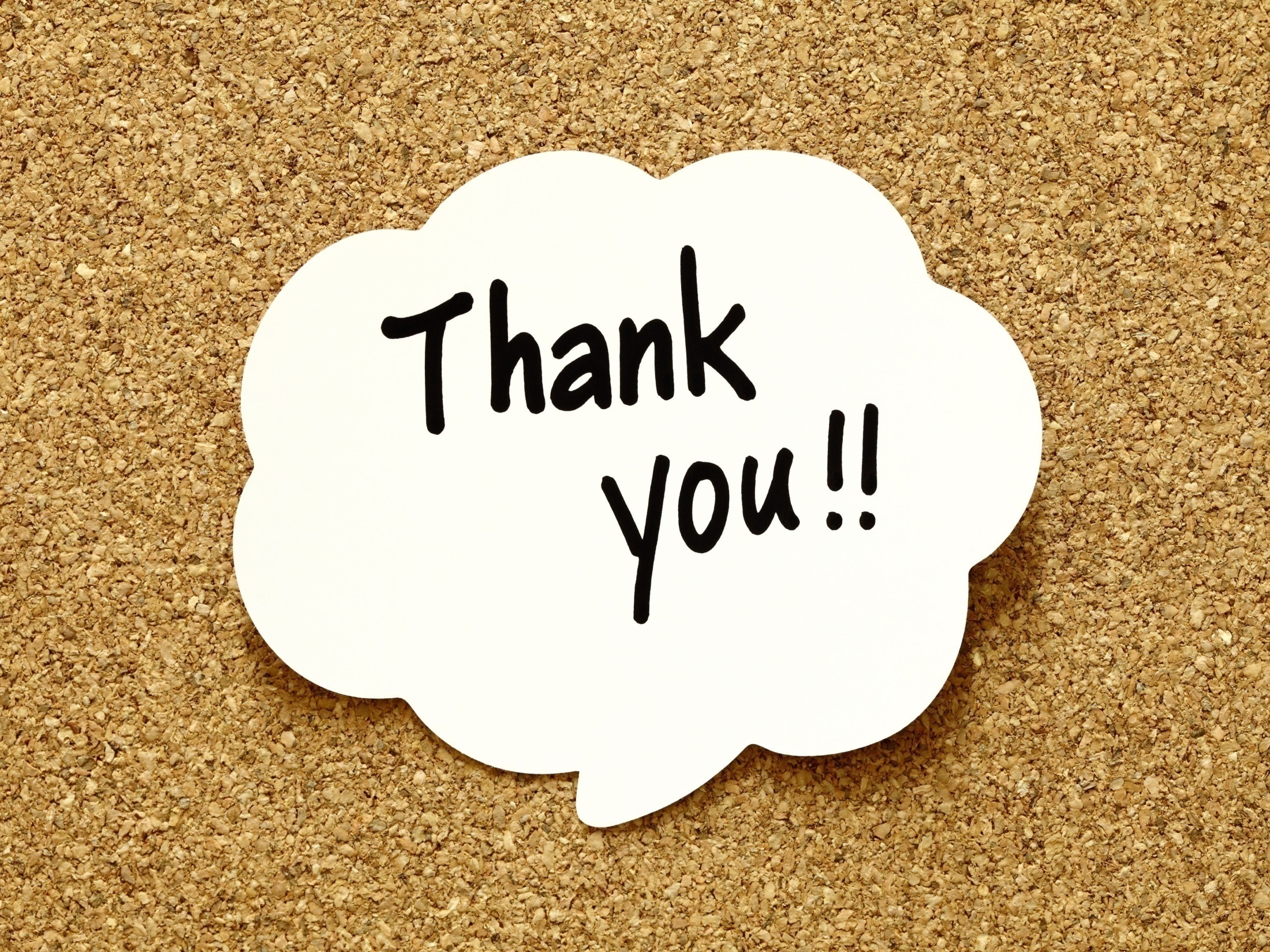